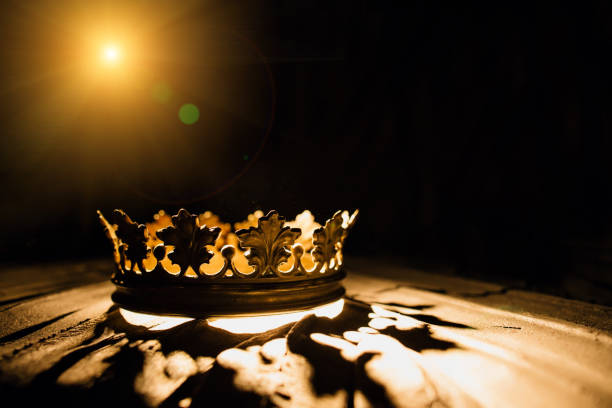 HEBREWS
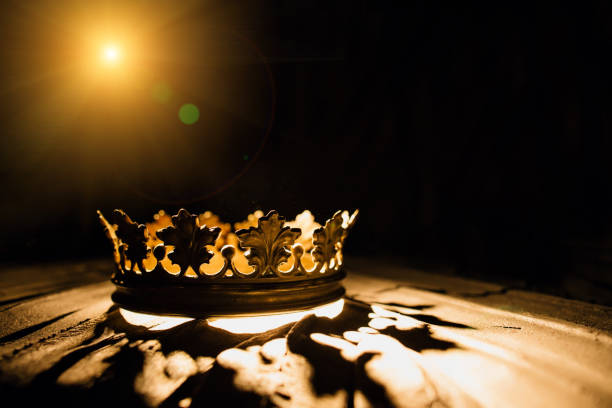 “The Race Set Before Us”
Hebrews 12:1-2
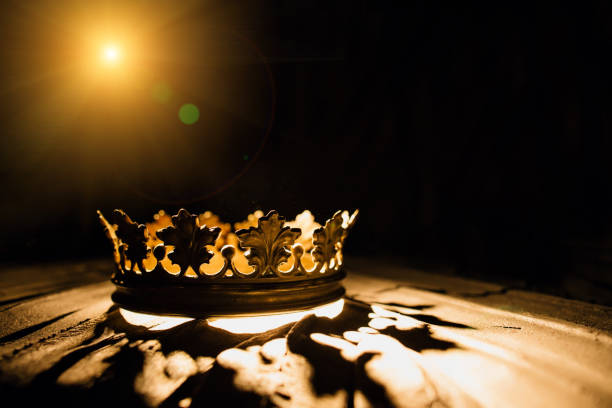 I.  Run With Endurance –  (v. 1)
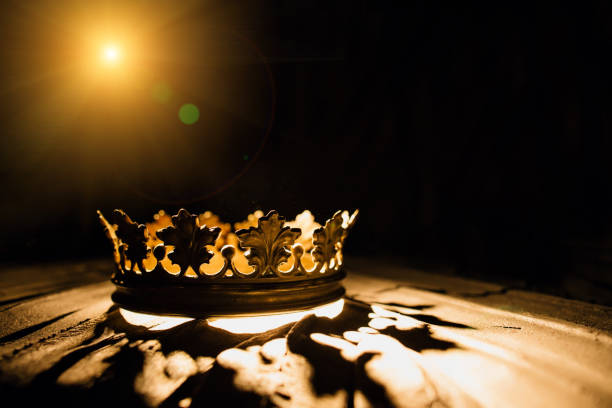 Romans 7:15, 18-19
15 For I do not understand my own actions. For I do not do what I want, but I do the very thing I hate… 
18 For I know that nothing good dwells in me, that is, in my flesh. For I have the desire to do what is right, but not the ability to carry it out. 19 For I do not do the good I want, but the evil I do not want is what I keep on doing…”
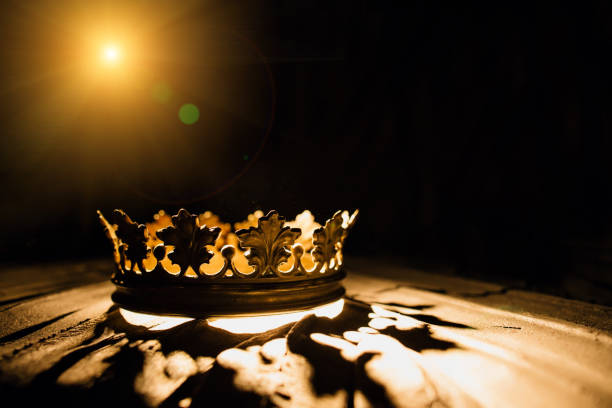 Romans 7:21-23
“21 So I find it to be a law that when I want to do right, evil lies close at hand. 22 For I delight in the law of God, in my inner being, 23 but I see in my members another law waging war against the law of my mind and making me captive to the law of sin that dwells in my members.
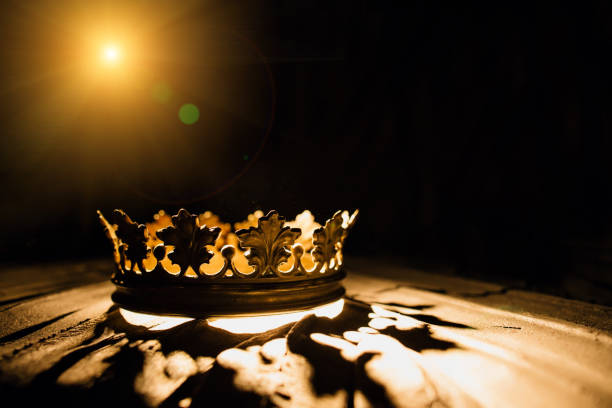 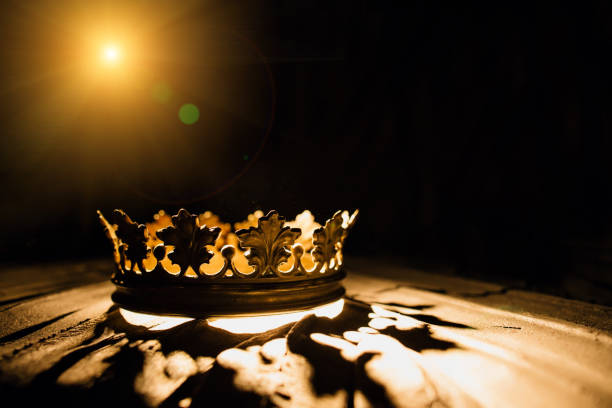 Romans 7:24-25
24 Wretched man that I am! Who will deliver me from this body of death? 25 Thanks be to God through Jesus Christ our Lord!”
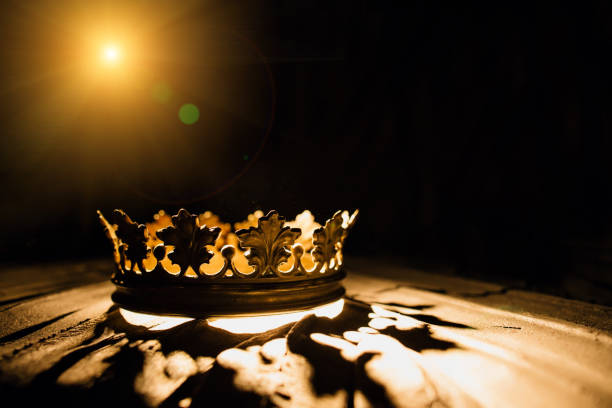 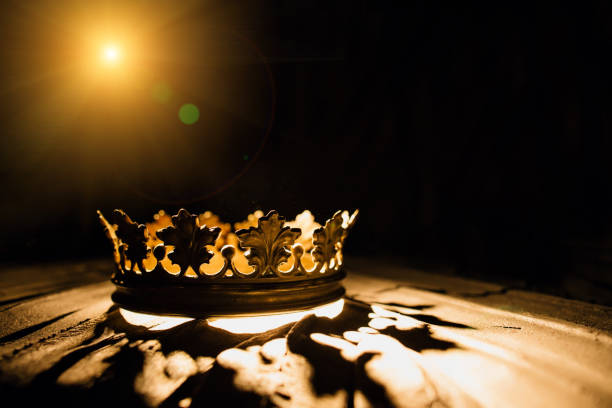 “The endurance we run with is entirely of Christ. We only endure because we belong to him.” 																						Al Mohler
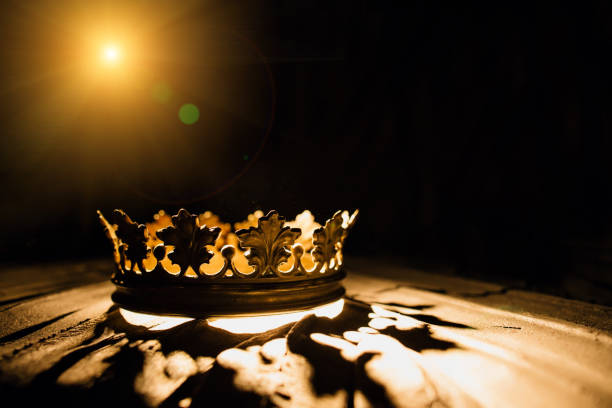 II.  Run Looking to Jesus –  (v. 2)
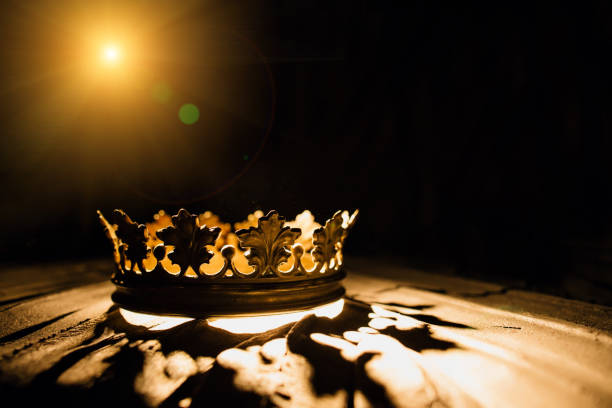 Ephesians 2:8-9
“8 For by grace you have been saved through faith. And this is not your own doing; it is the gift of God, 9 not a result of works, so that no one may boast.
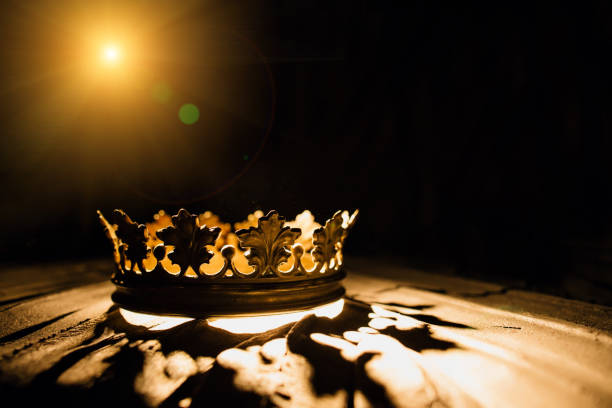 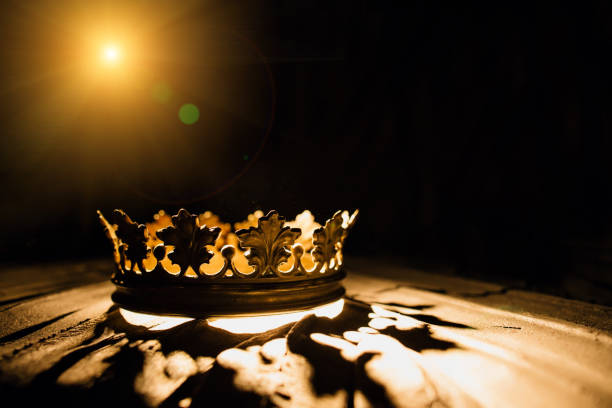 “The grace, ability, and success which we have for running, it is all from him; from the beginning of the work of faith unto the end of it, to the finishing of the course, He assists, strengthens, and accomplishes the work of it to the last.”															Matthew Poole
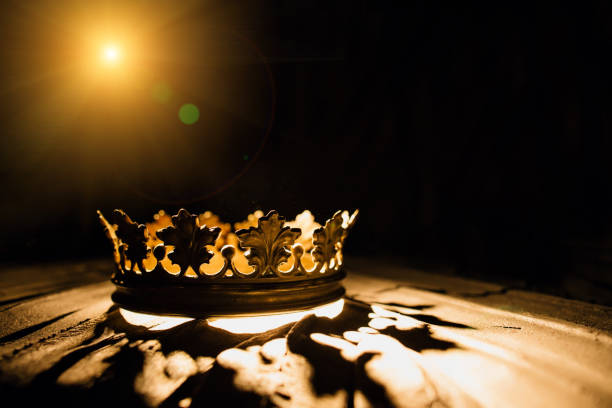 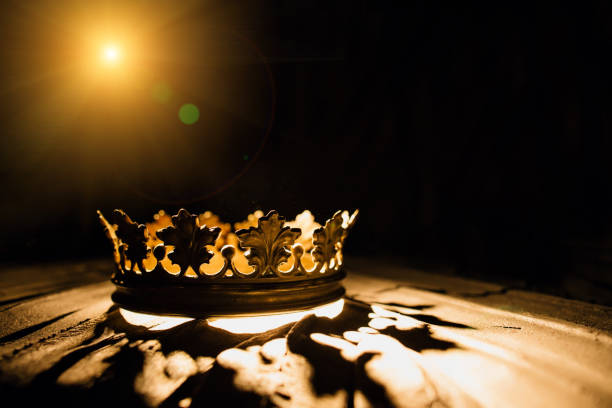 Hebrews 7:25
“Consequently, he is able to save to the uttermost those who draw near to God through him, since he always lives to make intercession for them.”
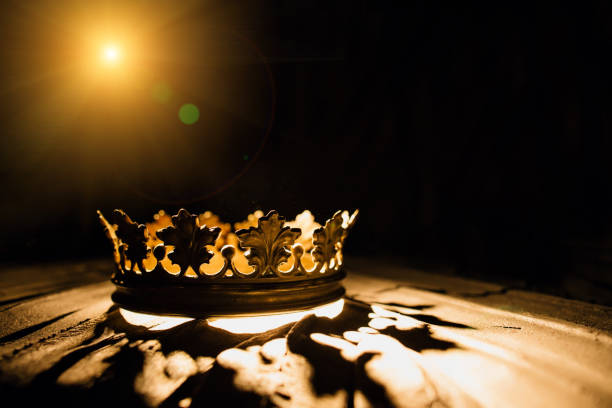 “We are helped to run to the end, not only by what Jesus has done for us, but by what Jesus is still doing for us…Every atom of your strength for running comes from your Lord. Look to Him for it.”																										C.H. Spurgeon
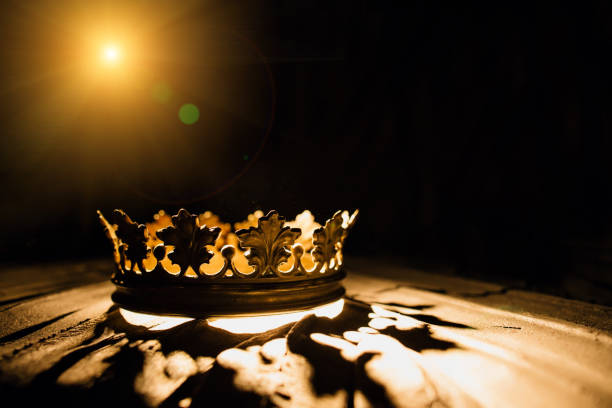 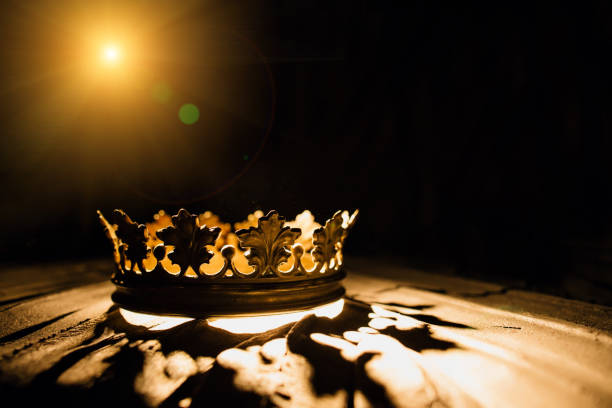 “Fix Your Eyes Upon Jesus”

Would you lose your load of sin?
Fix your eyes upon Jesus;
Would you know God's peace within?
Fix your eyes upon Jesus;

Jesus who on the cross did die,
Jesus who lives and reigns on high,
He alone can justify
Fix your eyes upon Jesus!
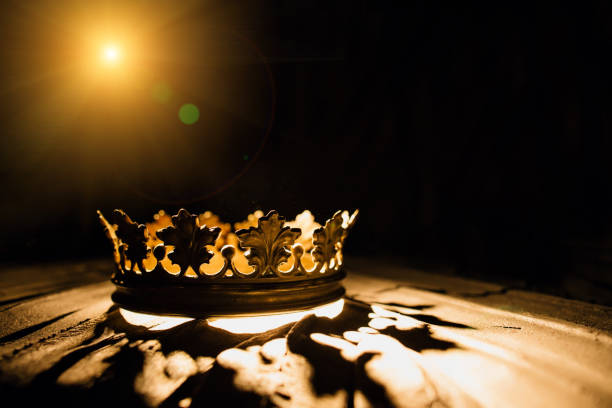 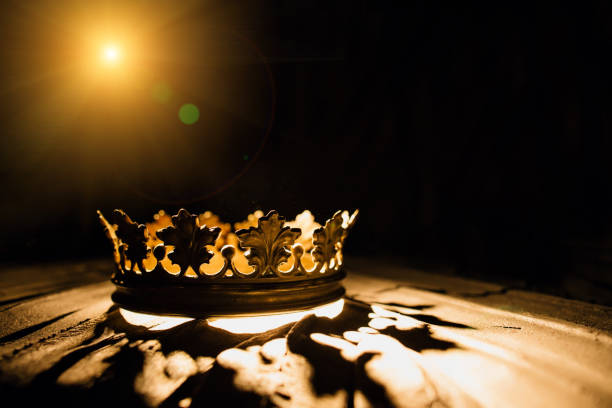 “Turn Your Eyes Upon Jesus”

O soul, are you weary and troubled?
No light in the darkness you see?
There’s light for a look at the Savior,
And life more abundant and free!

Thro' death into life everlasting,
He passed, and we follow Him there;
O’er us sin no more hath dominion--
For more than conqu’rors we are!
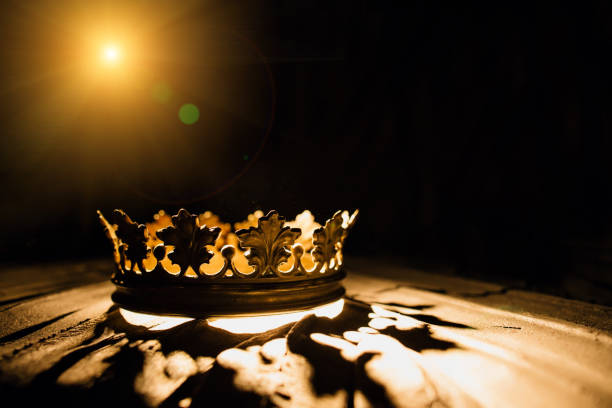 “Turn Your Eyes Upon Jesus”

His Word shall not fail you--He promised;
Believe Him, and all will be well:
Then go to a world that is dying,
His perfect salvation to tell!

Turn your eyes upon Jesus,
Look full in His wonderful face,
And the things of earth will grow strangely dim,
In the light of His glory and grace.
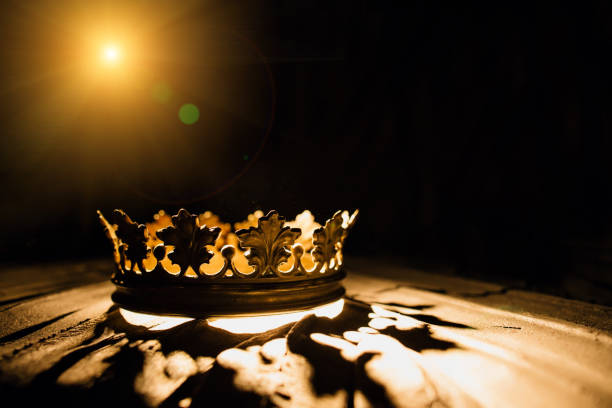